QGEA Metamodelv1.0 January 2025
Background
2
Organising Knowledge
Container
A metamodel defines containers and connections to capture a set of views of your organisation, enabling you to understand context, scope, impacts of doing what you do and responding to external or internal change.
Business
Business
Organisation Structure, Goals, Objectives, Capabilities, Processes, Initiatives

Customer
Products and Services, Stakeholders, Value Chain

Information
Business information assets, Key Data

Technology
IT Systems, Software, Hardware
Customer
Information
Technology
Insight
(Change impact. What-if analysis)
Connection
3
What is this knowledge for? – two halves of the brain
Government Lines of Business
Designing your business to deliver your services
Strategic business planning
Strategic ICT Resources Management 
Planning business change and responsiveness
Sharing experience with other agencies
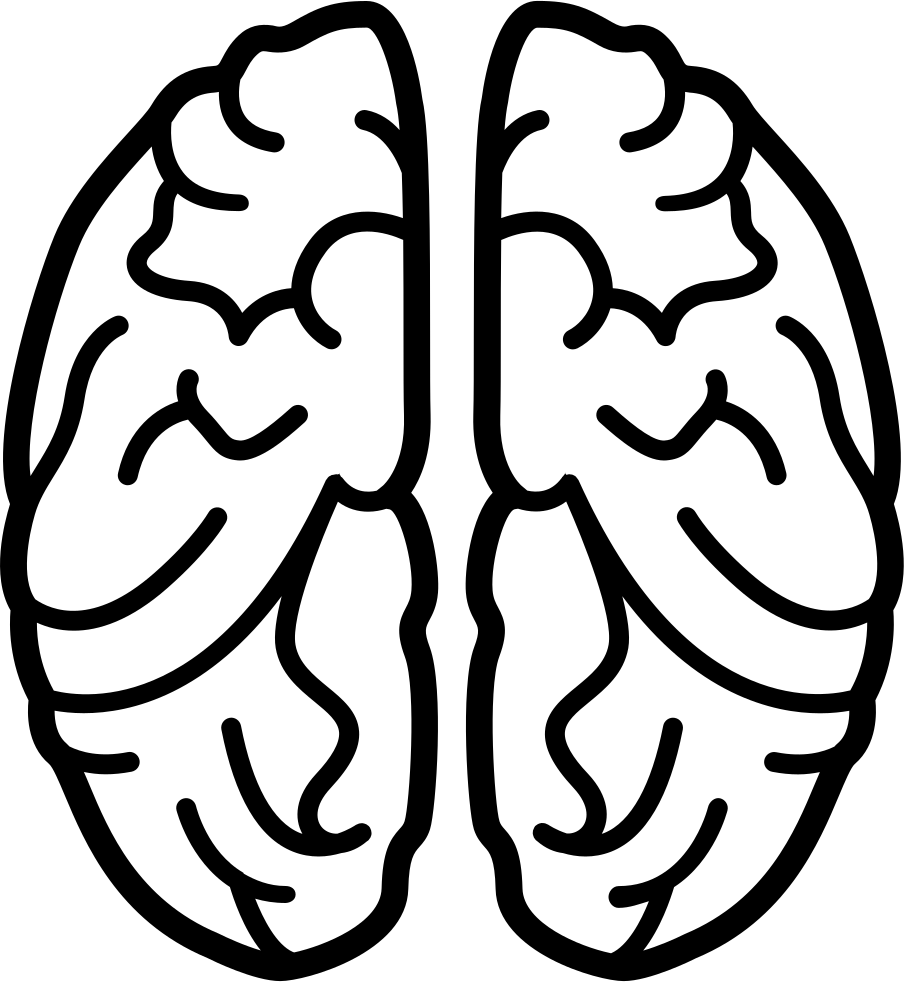 Whole of Government
Portfolio Management
Determining Core & Common candidates
Informing future state blueprint and target architecture
Sharing insights across government
A Queensland Government metamodel provides a common language to compare organisations and initiatives, and to exchange and reuse definitions and business models.
4
QGEA Metamodel – leveraging standards
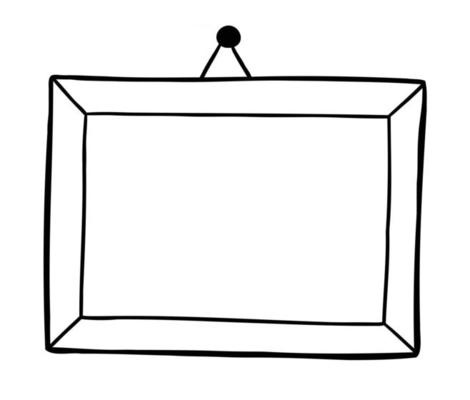 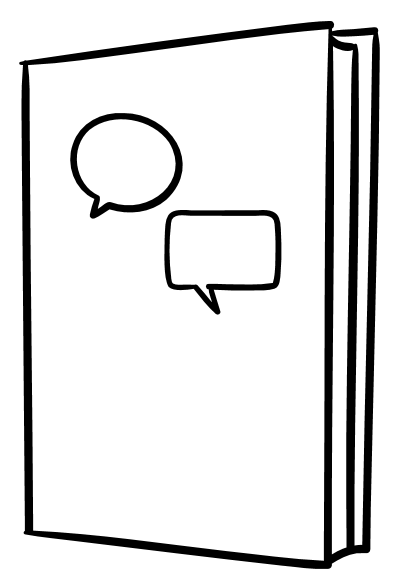 ICT Resources StrategicPlanning Policy
Digital and ICT Strategic Framework
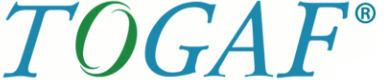 ISO 38500:2016 Governance of IT for the organisation
Governance “a system that directs and controls the current and future state”
EA framework and method to capture Current and Target states
Industry metamodel
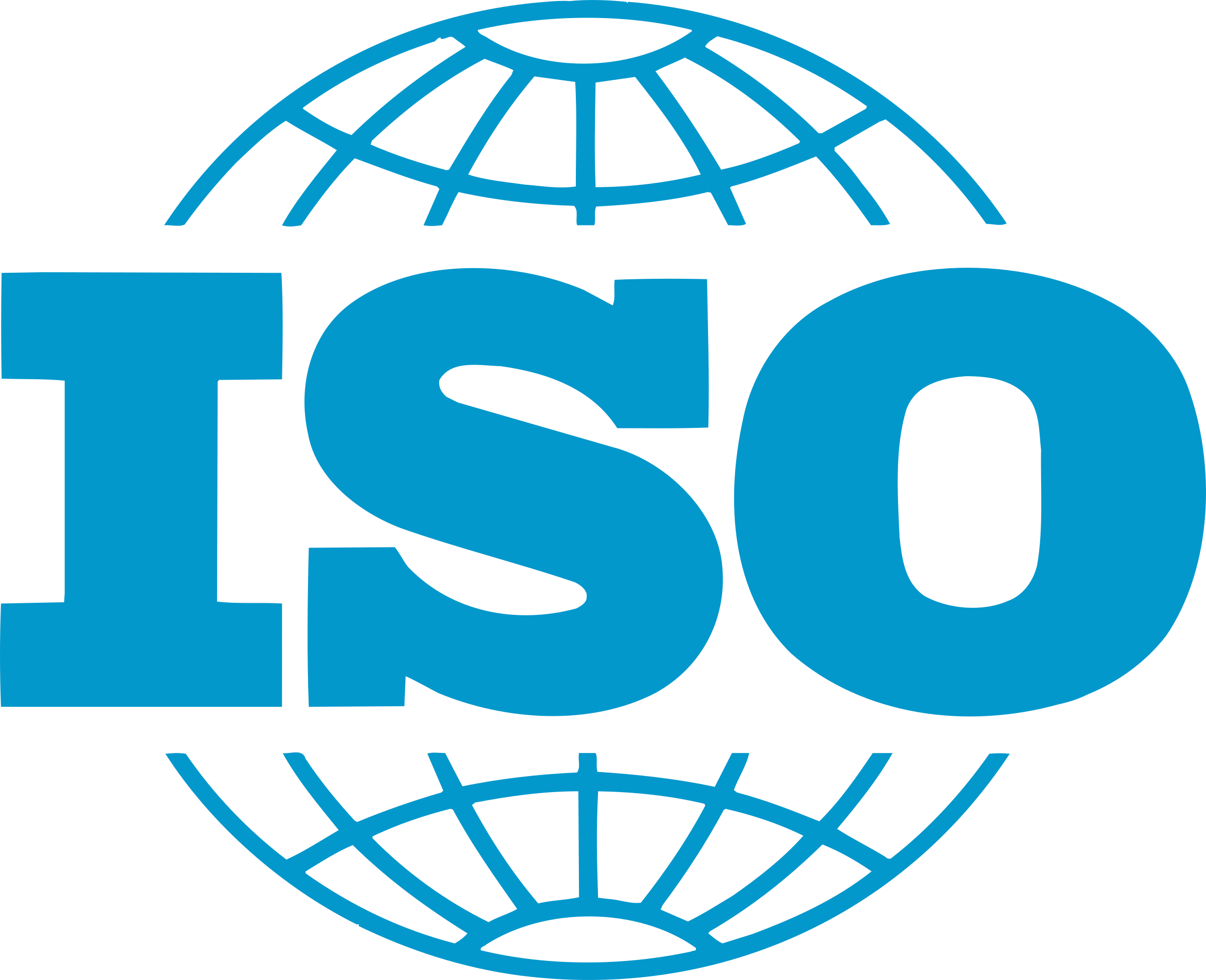 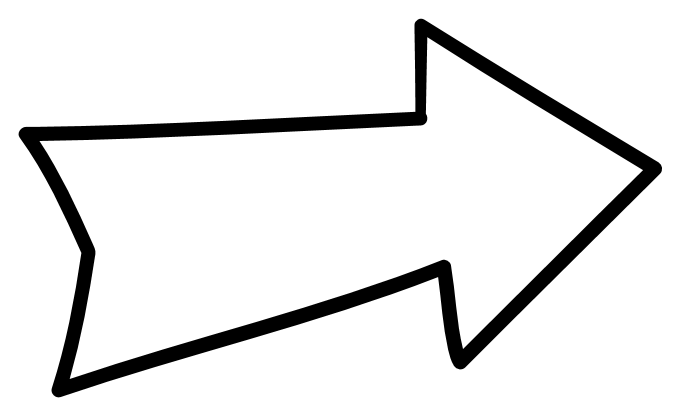 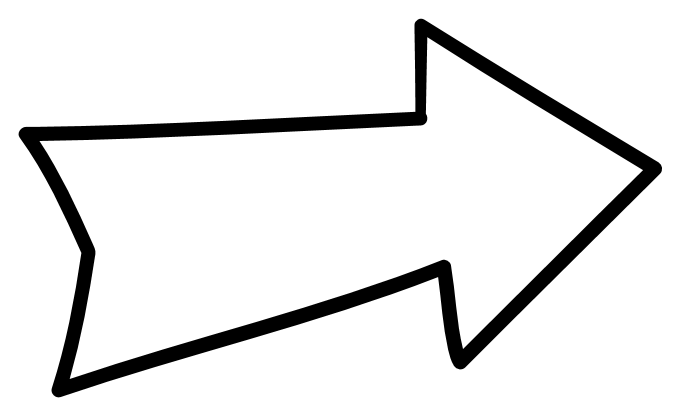 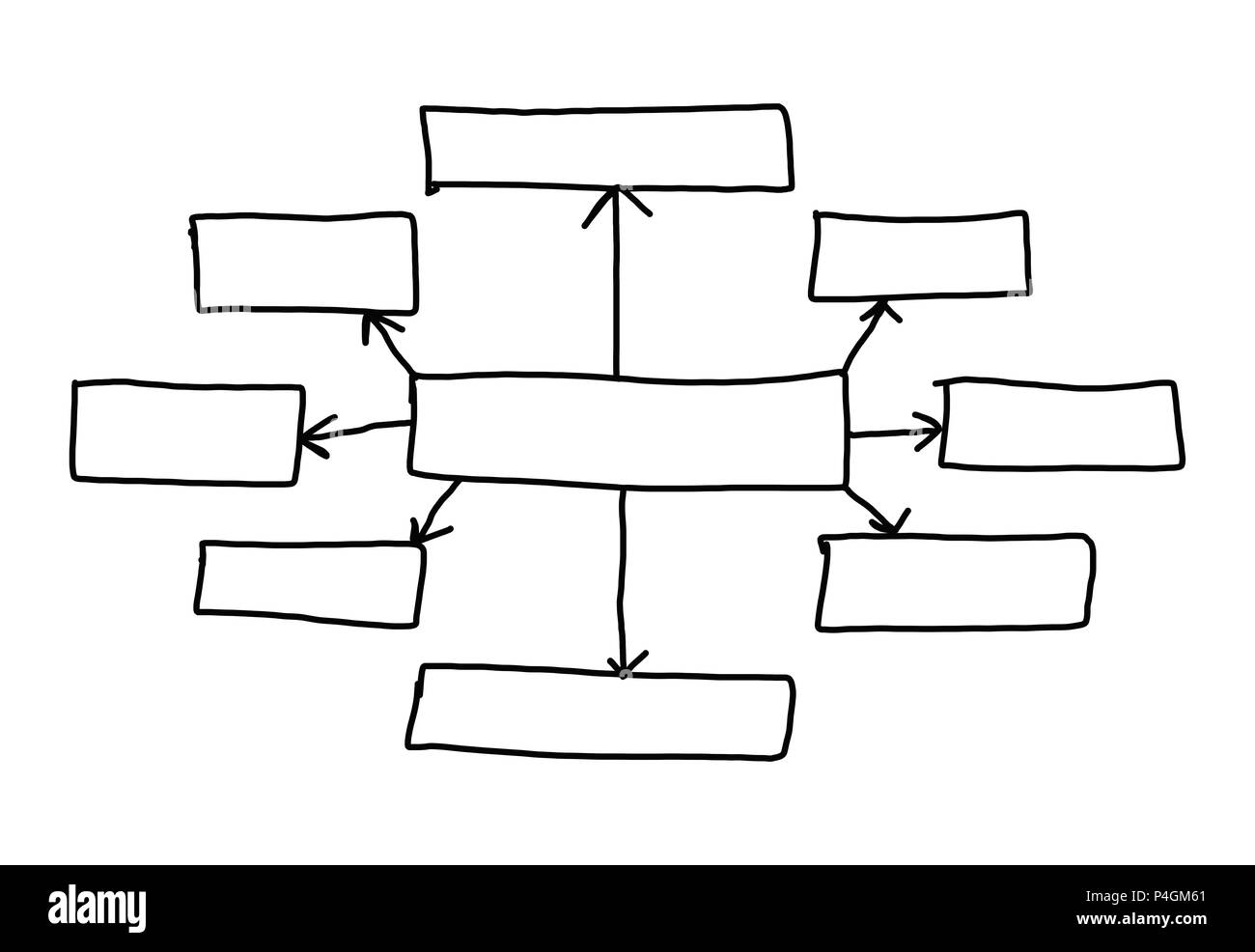 QGEA Metamodel
Subset of industry metamodel and extensions
Mapping of generic terms, to Government language
5
Incorporating the Metamodel
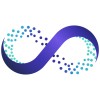 Update your model as your organisation changes
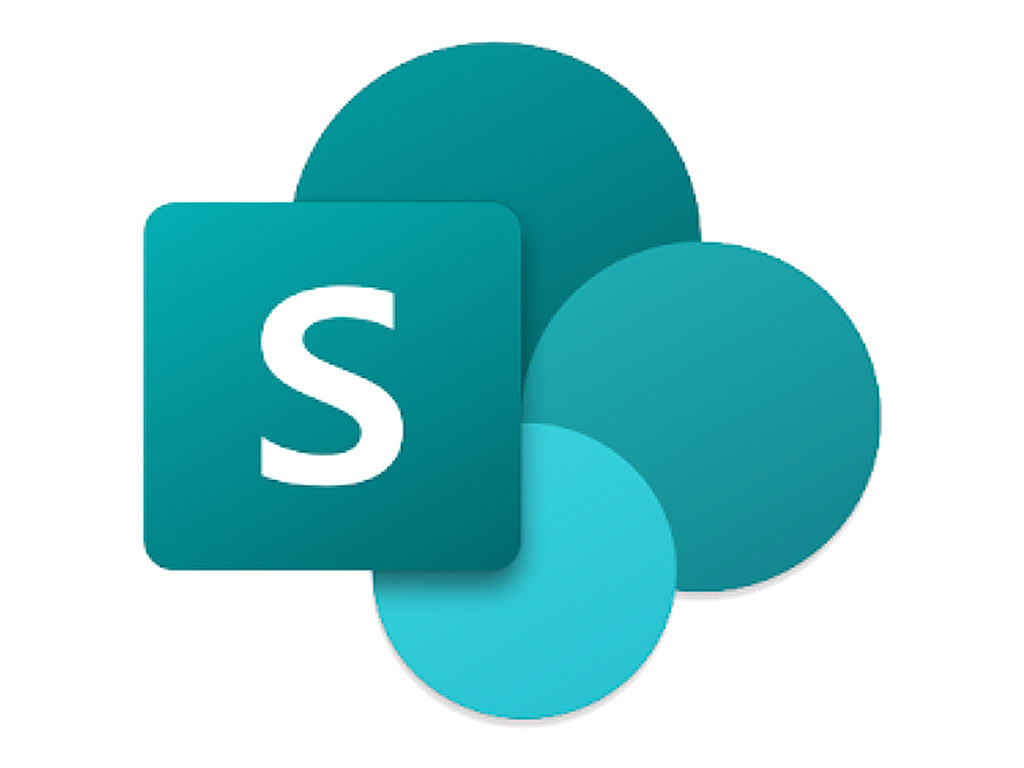 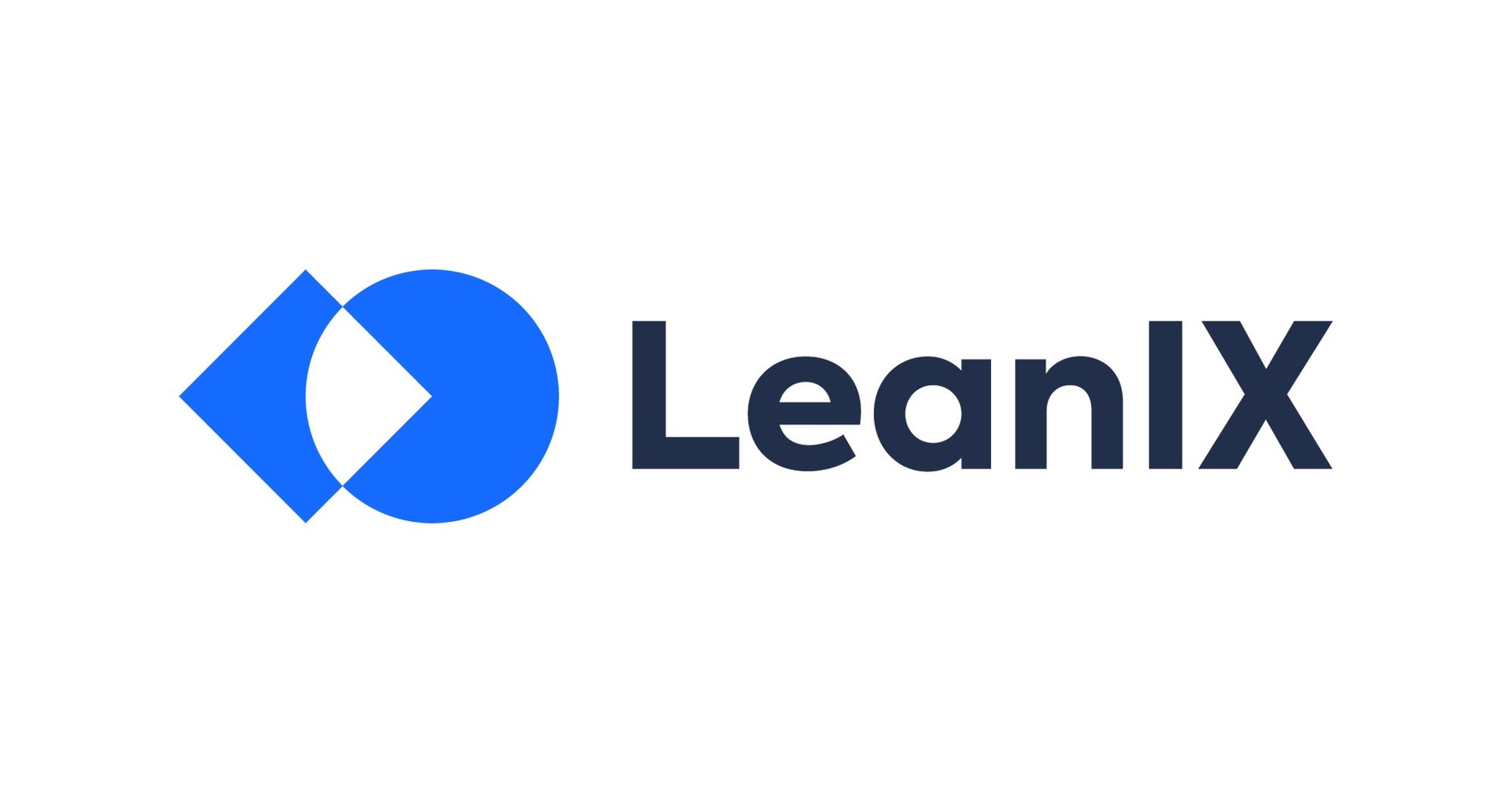 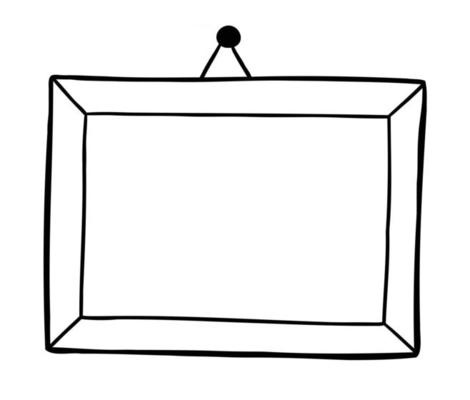 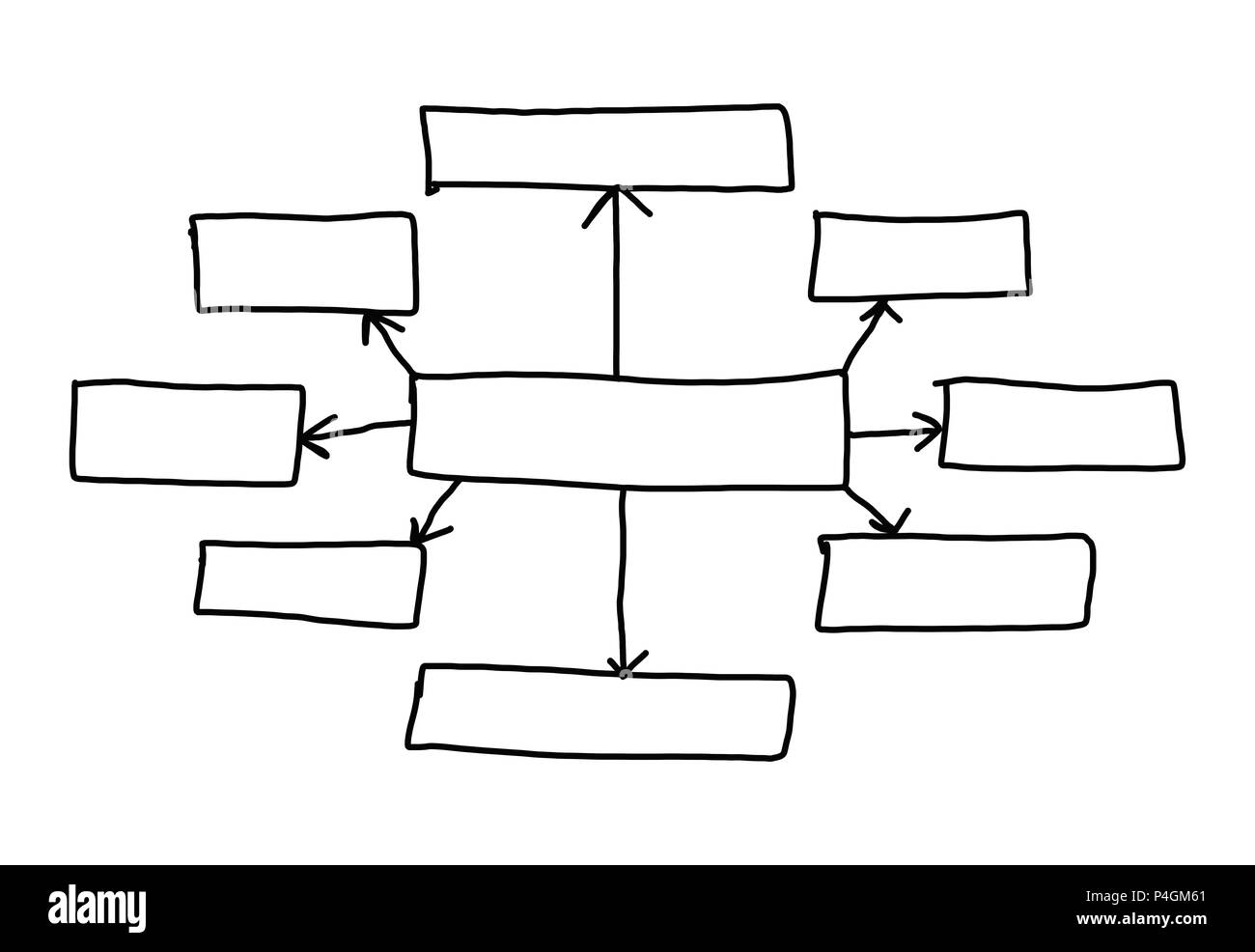 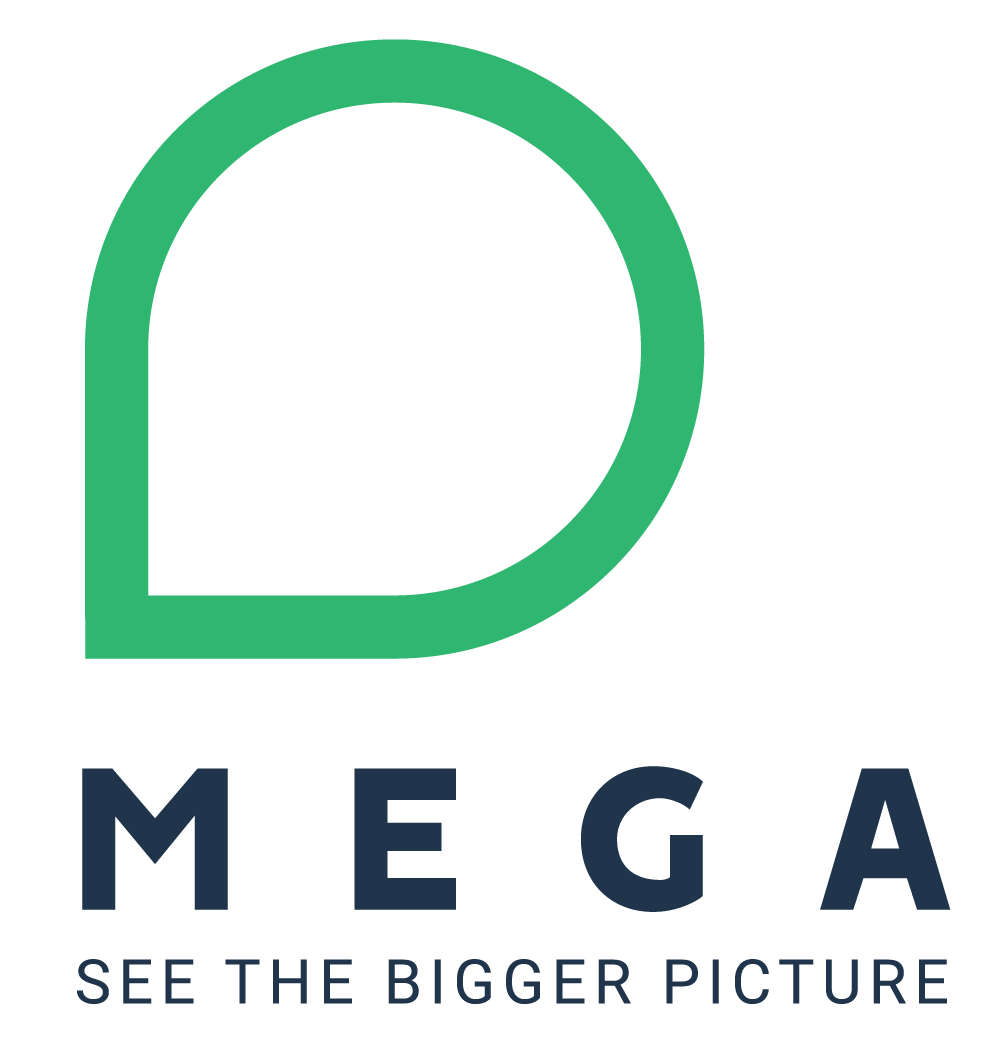 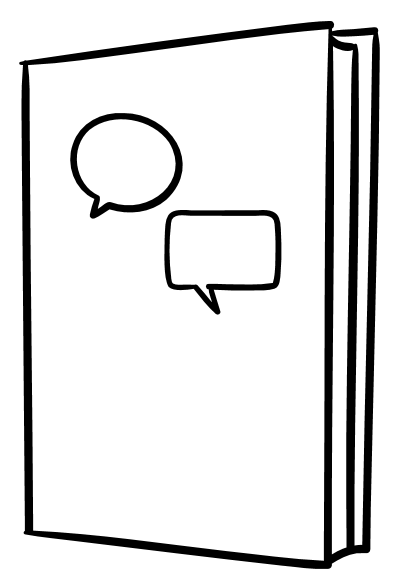 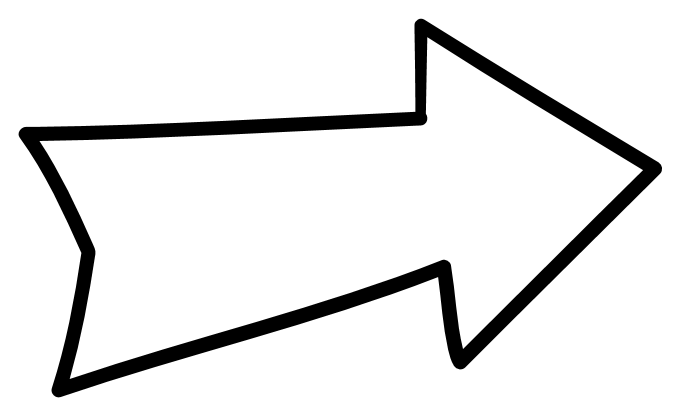 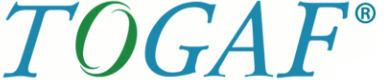 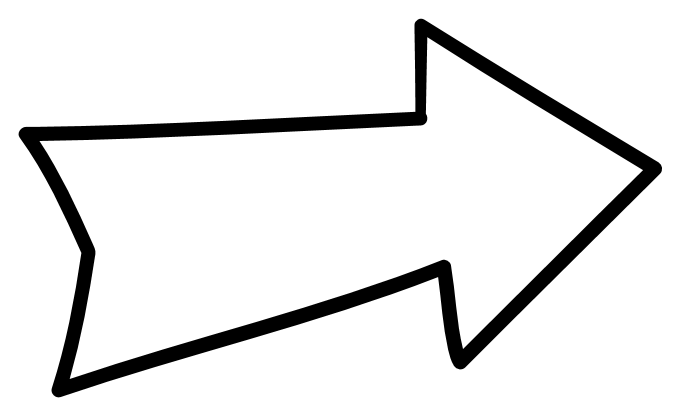 Deliver Insights
to assist decision making in your organisation and implementing your future plan
Model your organisation according to QGEA Metamodel & Data Dictionary
Use the guidelines if you have an existing Enterprise Architecture tool
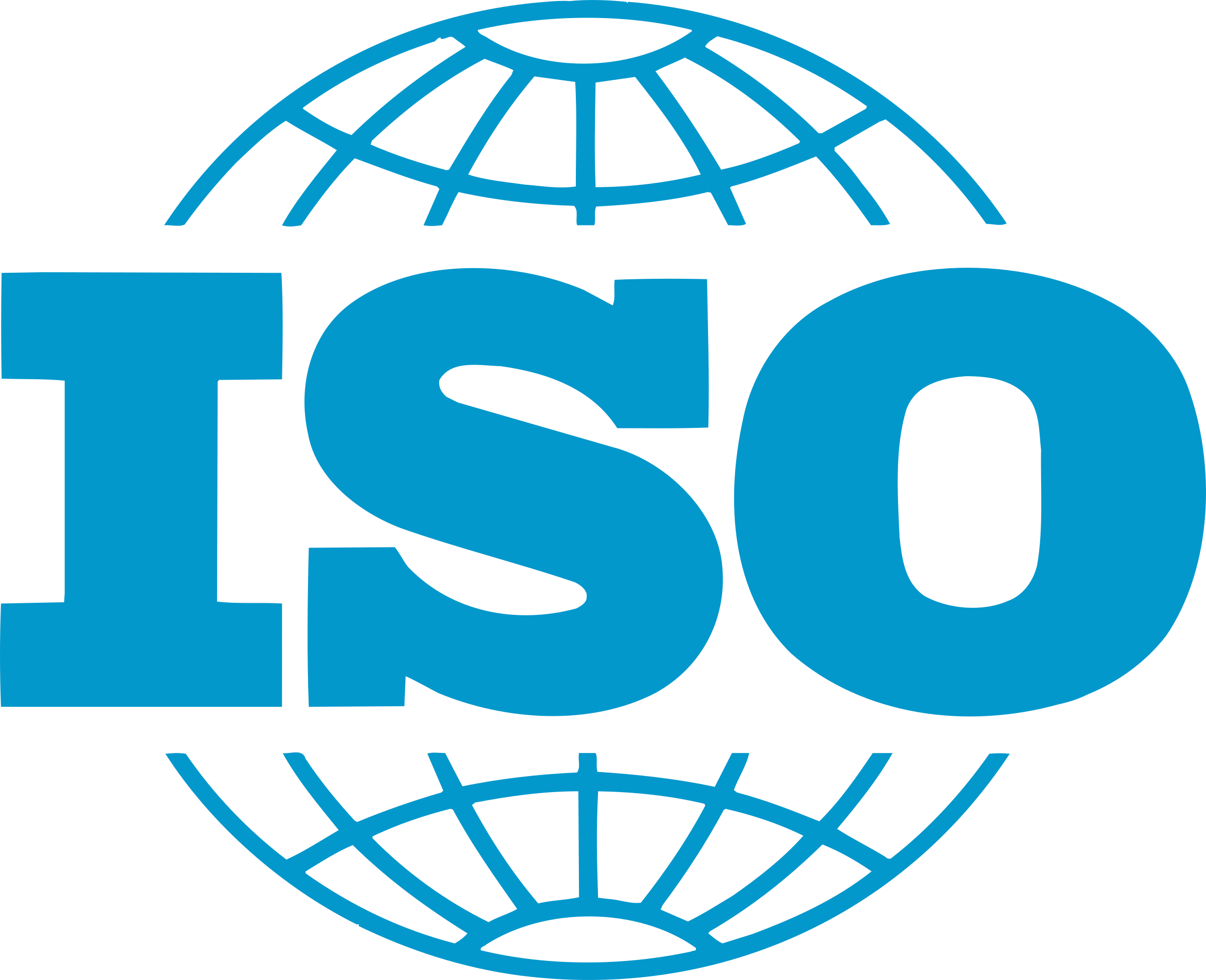 Conduct Business Planningaligned to ICT Resources Strategic Planning Policy & Digital and ICT Strategic Framework
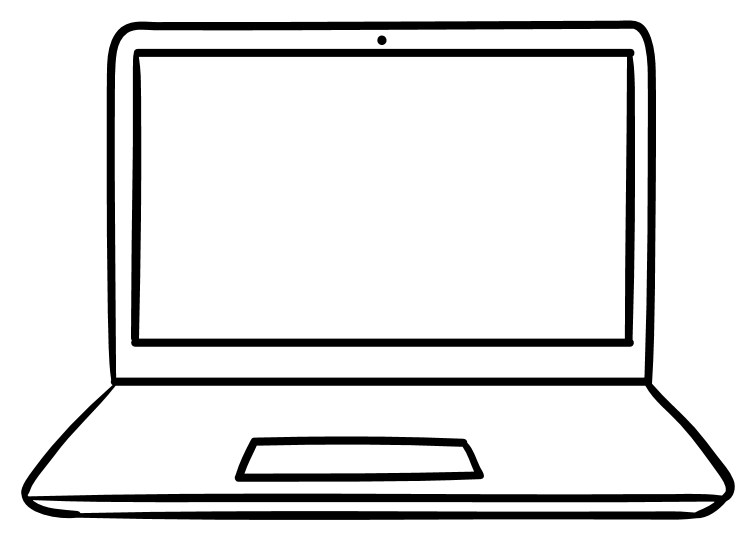 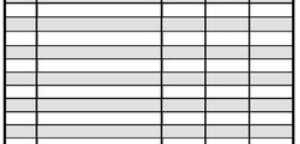 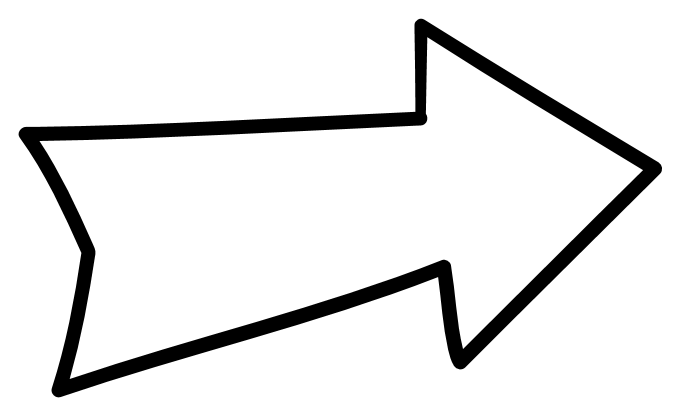 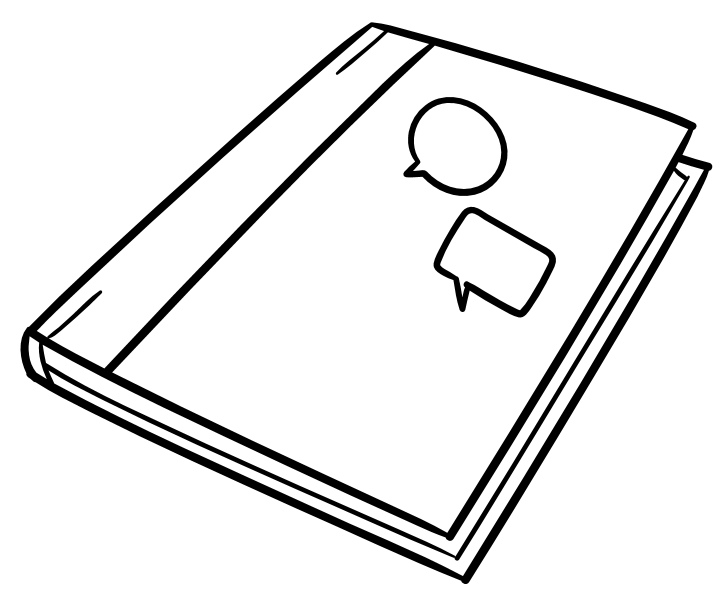 Contribute
To the Whole of Government viewpoint by providing elements of your model and insights
6
The Metamodel
7
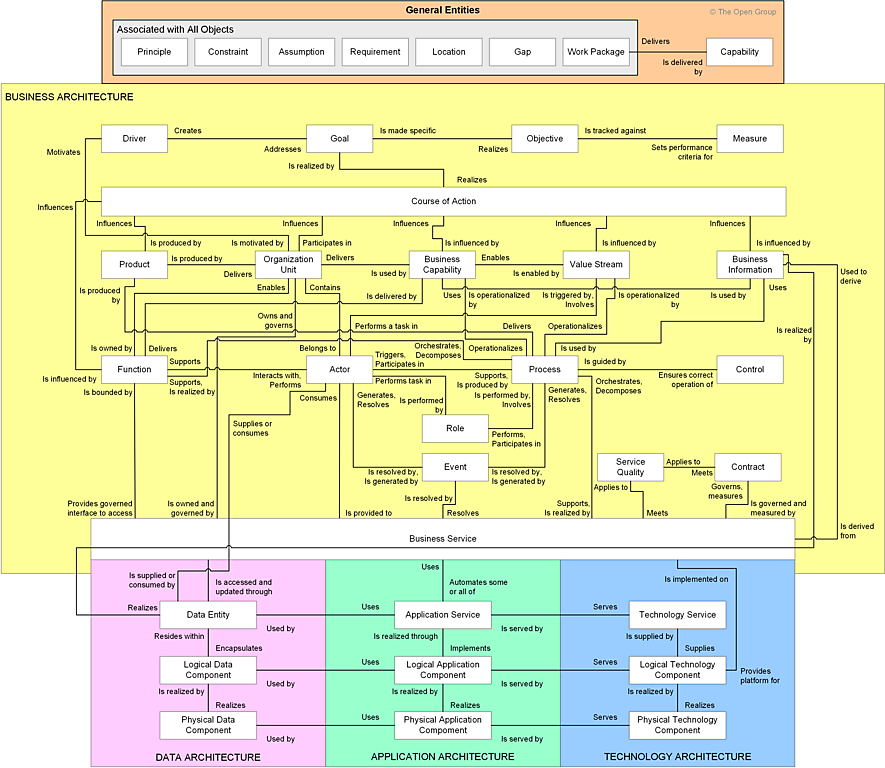 QGEA MetamodelTOGAF AlignmentThe QGEA Metamodel utilises a subset of objects from the TOGAF Content Metamodel. Note that implementers are welcome to use all TOGAF objects as required, however key reportable information under the QGEA will be held in the selected objects.
8
QGEA MetamodelCapability-centric ViewsThe QGEA Metamodel collectively describes business capability in terms of views that detail the reason for the capability, its outputs, and the elements that make up its delivery.
Products/Services, 
Customers/Stakeholders
Motivation

(Whole of Government,
Business)
Capability Dimensions

(People, Process, Information, Resources)
Business Capability
Work Package
(Change via Initiatives, Projects, and Programs)
9
QGEAMetamodelExtensibilityNote: the metamodel is an EA perspective and is not intended to be a comprehensive model, for example, on project management or ICT asset management. 
Implementers can use it as a hub to connect to these other models, which are often found in specialised repositories such as CMDB, Risk Management tools, or Portfolio Management platforms. Ideally, these other tools should integrate with the repository storing QGEA Metamodel content.
Products/Services, 
Customers/Stakeholders
Motivation

(Whole of Government,
Business)
Business Motivation Modelling
Governance Risk and Compliance
Benefits Management
Customer Journey MappingOrganisation Structure Trees
Capability Dimensions

(People, Process, Information, Resources)
Business Capability
Work Package
(Change via Initiatives, Projects, and Programs)
Project and Portfolio Management
(i.e. MSP, PRINCE, DIGF)
ICT Service and Asset Management (i.e. COBIT, ITIL)
Cybersecurity (i.e. SABSA, NIST)
10
QGEA MetamodelCapability essentialsThese objects allow you to model the capability of your organisation to deliver your products and services by capturing the people, processes, information, and resources required to enable that capability
Process
Agency
(Org Unit)
Product/Service(Product)
Location
Business Capability
Stakeholder/Customer(Actor)
.
Information
Asset (Business Information)
Application Asset
(Physical App Component)
Technology Asset
(Physical Tech Component)
QGEA added relationship
TOGAF Object Name
TOGAF relationship
Text
(Text)
QGEA Metamodel Object
11
WorkedExampleCapability essentialsThese objects allow you to model the capability of your organisation to deliver your products and services by capturing the people, processes, information, and resources required to enable that capability
Process
Agency
Product/ Service
Transport and Main Roads
Driver Licence
Conduct Practical Driving Test
Location
Business Capability
Stakeholder/ Customer
DTMR Customer Service Centre
Driver Licensing
Driving Examiner/ Learner Licence Holder
.
Information Asset
Application Asset
Technology Asset
Driver Licence Register
Oracle Database
TRAILS (Transport Registration and Integrated Licensing System)
QGEA added relationship
TOGAF Object Name
TOGAF relationship
Text
(Text)
QGEA Metamodel Object
12
From QGEA Business Capability Reference Model
QGEA MetamodelWofG Business motivation and capability classification viewThis enables you to connect your service lines to Whole of Government responsibilities set out by Cabinet and Legislation
Legislation
(Driver)
Qld Gov Service Line(Business Capability)
Agency Service Line(Value Stream?)
Agency
(Org Unit)
Product/Service(Product)
Service Type
(Product)
.
Business Capability
Qld Gov Capability(Business Capability)
Principal Ministerial Responsibility
(Course of Action)
QGEA Metamodel Object part of this view
Text
QGEA added relationship
TOGAF Object Name
TOGAF relationship
Text
(Text)
QGEA Metamodel Object
13
From QGEA Business Capability Reference Model
Worked ExampleWofG Business motivation and capability classification viewThis enables you to connect your service lines to Whole of Government responsibilities set out by Cabinet and Legislation
Legislation
Qld Gov Service Line
Agency Service Line
Licensing
Transport Operations (Road Use Management) Act 1995
Transport & Motoring
Service Type
Agency
Product/ Service
Transport and Main Roads
Driver Licence
Licensing, Permits & Accreditation
.
Business Capability
Principal Ministerial Responsibility
Driver Licensing
Road Safety
QGEA Metamodel Object part of this view
Text
QGEA added relationship
TOGAF Object Name
TOGAF relationship
Text
(Text)
QGEA Metamodel Object
14
QGEA MetamodelBusiness motivation viewThis enables you to capture the strategic purpose of your organisation, these concepts can be found in strategic or business plans and roadmaps.
Driver
Legislation
(Driver)
Objective
Agency
(Org Unit)
.
Goal
Measure
Principal Ministerial Responsibility
(Course of Action)
QGEA Metamodel Object part of this view
Text
QGEA added relationship
TOGAF Object Name
TOGAF relationship
Text
(Text)
QGEA Metamodel Object
15
Worked ExampleBusiness motivation viewThis enables you to capture the strategic purpose of your organisation, these concepts can be found in strategic or business plans and roadmaps.
Legislation
Driver
Transport Operations (Road Use Management) Act 1995
Queensland Transport Strategy
Objective
Agency
Safety and Security
Transport and Main Roads
.
Principal Ministerial Responsibility
Goal
Measure
Using new technology to improve our roads to achieve zero deaths
Safe journeys for all
Road Safety
QGEA Metamodel Object part of this view
Text
QGEA added relationship
TOGAF Object Name
TOGAF relationship
Text
(Text)
QGEA Metamodel Object
16
From APQC 
Process 
Classification 
Framework
Process Classification(Process?)(Value Stream?)
Process
QGEA MetamodelBusiness Capability dimensions classification viewThis enables you to apply consistent taxonomy to the Business Capability dimensions of Process, Information, and Resources (specifically Application and Technology)
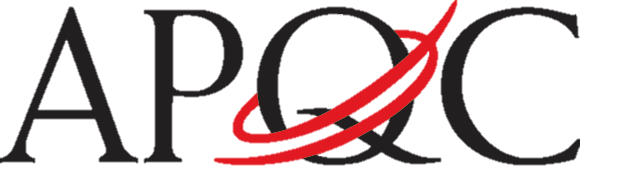 Agency
(Org Unit)
From QGEA 
Information 
Classification 
Framework
Information
Asset (Business Information)
Information Classification(Logical Data Component)
Business Capability
.
From QGEA 
Business 
Capability 
Reference 
Model
Application Asset
(Physical App Component)
Qld Gov Capability/Service(Business Capability)
From QGEA 
Technology 
Classification 
Framework
Product Infofrom FlexeraTechnopedia
Technology Classification(Logical Tech Component)
Technology Asset
(Physical Tech Component)
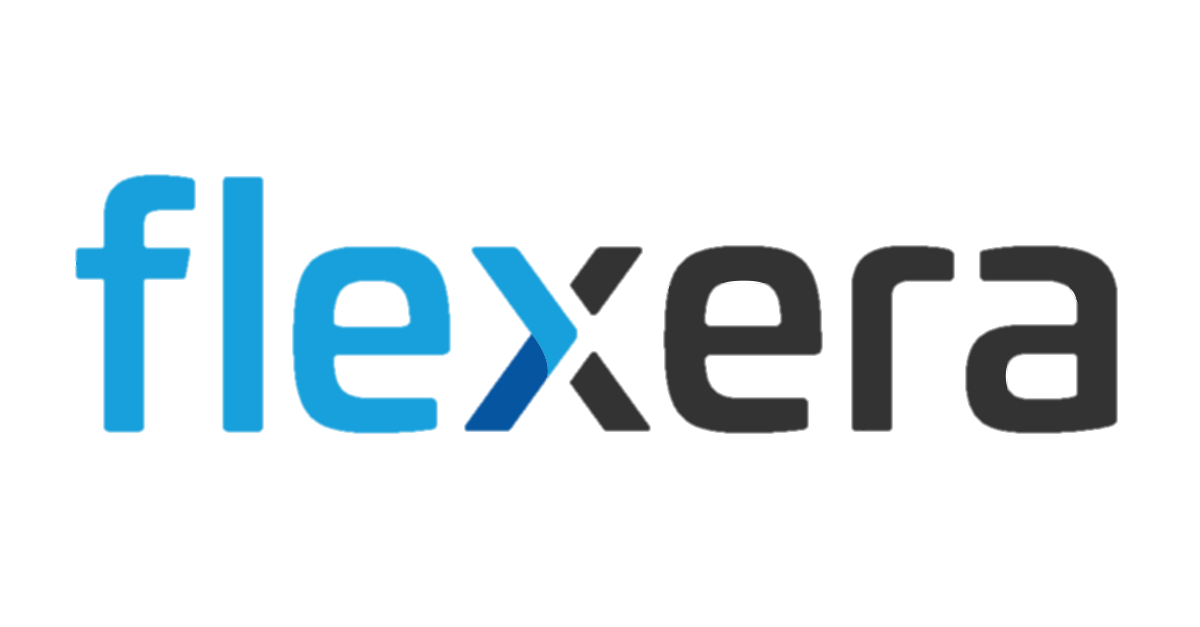 17
QGEA added relationship
TOGAF Object Name
TOGAF relationship
Text
(Text)
QGEA Metamodel Object
QGEA Metamodel Object part of this view
Text
From APQC 
Process 
Classification 
Framework
Process Classification
Process
Worked ExampleBusiness Capability dimensions classification viewThis enables you to apply consistent taxonomy to the Business Capability dimensions of Process, Information, and Resources (specifically Application and Technology)
Conduct Practical Driving Test
5.3 Deliver Service to Customer
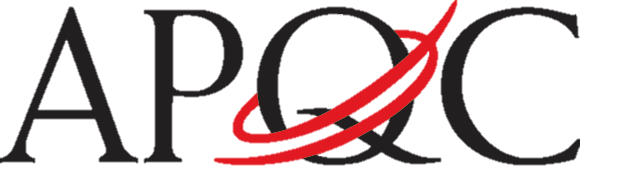 Agency
From QGEA 
Information 
Classification 
Framework
Information Classification
Information Asset
Transport and Main Roads
.
I-11.3.2 Licence
Driver Licence Register
Business Capability
Driver Licensing
From QGEA 
Business 
Capability 
Reference 
Model
Qld Gov Capability
Application Asset
Transport & Motoring
TRAILS (Transport Registration and Integrated Licensing System)
From QGEA 
Technology 
Classification 
Framework
Product Infofrom FlexeraTechnopedia
Technology Classification
Technology Asset
Oracle Database
PLAT-02.01 Database Management System
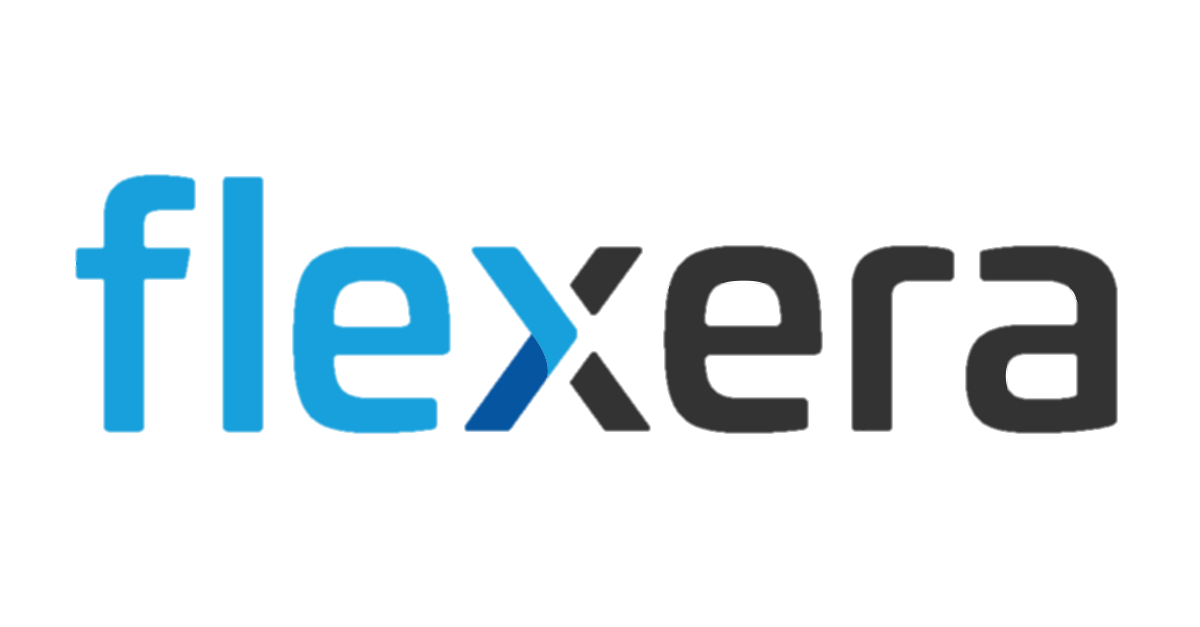 18
QGEA added relationship
TOGAF Object Name
TOGAF relationship
Text
(Text)
QGEA Metamodel Object
QGEA Metamodel Object part of this view
Text
QGEA MetamodelInformation Asset viewThese allow you to add extra detail around the mandate and composition of your information assets.
Principal Ministerial Responsibility
(Course of Action)
Agency
(Org Unit)
Legislation
(Driver)
Policy/ Standard
(Control)
Information
Asset (Business Information)
.
Data Entity
QGEA Metamodel Object part of this view
Text
QGEA added relationship
TOGAF Object Name
TOGAF relationship
Text
(Text)
QGEA Metamodel Object
19
Worked ExampleInformation Asset viewThese allow you to add extra detail around the mandate and composition of your information assets.
Legislation
Agency
Principal Ministerial Responsibility
Transport and Main Roads
Transport Operations (Road Use Management) Act 1995
Road Safety
Policy/ Standard
Information Asset
TMR Privacy Policy
Driver Licence Register
.
Data Entity
Customer Address
QGEA Metamodel Object part of this view
Text
QGEA added relationship
TOGAF Object Name
TOGAF relationship
Text
(Text)
QGEA Metamodel Object
20
Agency
(Org Unit)
Product/Service(Product)
Business Capability
Policy/ Standard
(Control)
QGEA MetamodelWork Package viewThis allows you to model planned business change via an initiative, project, or program and what its impact will be on your organisation 

Note that TOGAF allows for a work package to be generically related to any object.  The objects depicted have specifically named relationships under the QGEA metamodel
Requirement
Process
Initiative/ Project/ Program
(Work Package)
.
Principle
Application Asset
(Physical App Component)
Information
Asset (Business Information)
Technology Asset
(Physical Tech Component)
Legislation
(Driver)
Logical Technology Component
Logical Data Component
Logical Application Component
QGEA added relationship
TOGAF Object Name
TOGAF relationship
Text
(Text)
QGEA Metamodel Object
21
21
QGEA Metamodel Object part of this view
Text
Agency
Business Capability
Product/Service
Control
Worked ExampleWork Package viewThis allows you to model planned business change via an initiative, project, or program and what its impact will be on your organisation 

Note that TOGAF allows for a work package to be generically related to any object.  The objects depicted have specifically named relationships under the QGEA metamodel
Transport and Main Roads
Transport Accreditation
Tow Truck Operator  Accreditation
Tow Truck Scheme
Requirement
Process
Initiative/ Project/ Program
Unify and streamline transport accreditation processes
Assess tow truck operator accreditation application
Accreditation Management System Reform
.
Application Asset
Information
Asset
Technology Asset
SILAS (Service Industry Licensing and Accreditation System)
Power BI
Accredited Tow Truck Operator Register
Logical Technology Component
Logical Data Component
Logical Application Component
Legislation
Tow Truck Act 2023
Analytics and Reporting
Online Application Form
Accreditations
Tow Truck Regulation 2024
QGEA added relationship
TOGAF Object Name
TOGAF relationship
Text
(Text)
QGEA Metamodel Object
22
22
QGEA Metamodel Object part of this view
Text
From APQC 
Process 
Classification 
Framework
Principal Ministerial Responsibility
(Course of Action)
Process Classification(Process?)(Value Stream?)
QGEA MetamodelWork Package Classification viewThis allows you to categorise your initiative, project, or program against Whole of Government Frameworks allowing for cross-agency comparison of initiatives, reporting, and reusability identification.
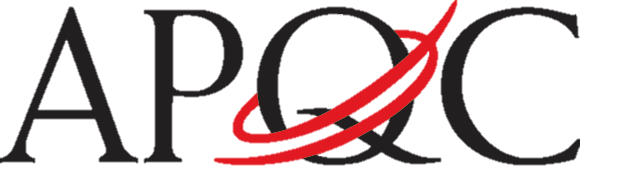 From QGEA 
Information 
Classification 
Framework
Agency
(Org Unit)
Initiative/ Project/ Program
(Work Package)
Information Classification(Logical Data Component?)
.
From QGEA 
Business 
Capability 
Reference 
Model
Qld Gov Capability(Business Capability)
From QGEA 
Technology 
Classification 
Framework
Technology Classification(Logical Tech Component)
23
23
QGEA added relationship
TOGAF Object Name
TOGAF relationship
Text
(Text)
QGEA Metamodel Object
QGEA Metamodel Object part of this view
Text
From QGEA 
Information 
Classification 
Framework
Principal Ministerial Responsibility
Information Classification
Worked ExampleWork Package Classification viewThis allows you to categorise your initiative, project, or program against Whole of Government Frameworks allowing for cross-agency comparison of initiatives, reporting, and reusability identification.
Road Safety
I-11.3.1 Authorisation
From QGEA 
Business 
Capability 
Reference 
Model
Agency
Qld Gov Capability
Initiative/ Project/ Program
Transport and Main Roads
Transport & Motoring
Accreditation Management System Reform
.
From QGEA 
Technology 
Classification 
Framework
Technology Classification
INTG-02.01 Business Process Management, Automation and Workflow
INTG-03.02 Event Stream Processing
PLAT-02.01 Database Management System
24
24
QGEA added relationship
TOGAF Object Name
TOGAF relationship
Text
(Text)
QGEA Metamodel Object
QGEA Metamodel Object part of this view
Text